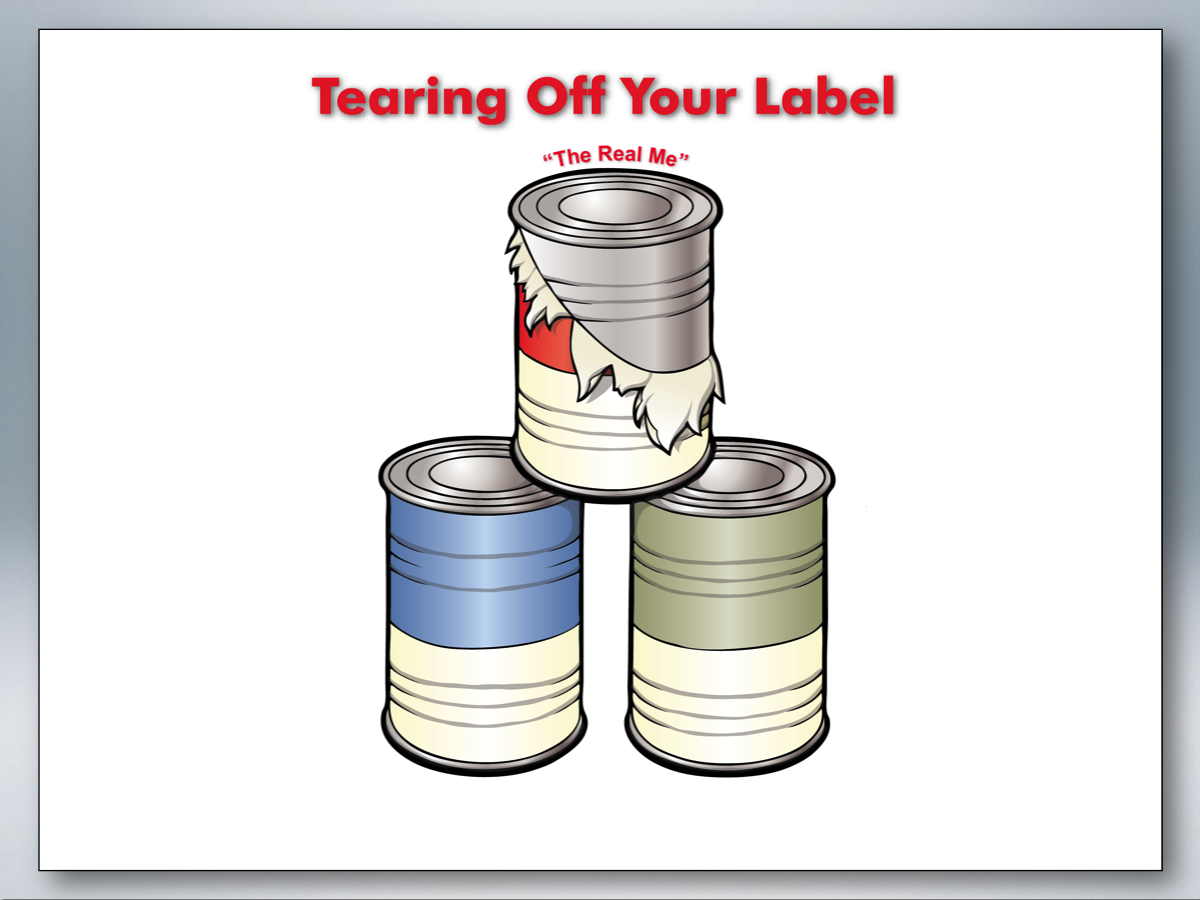 Tearing Off Your Labels
(Lesson Plan Template)
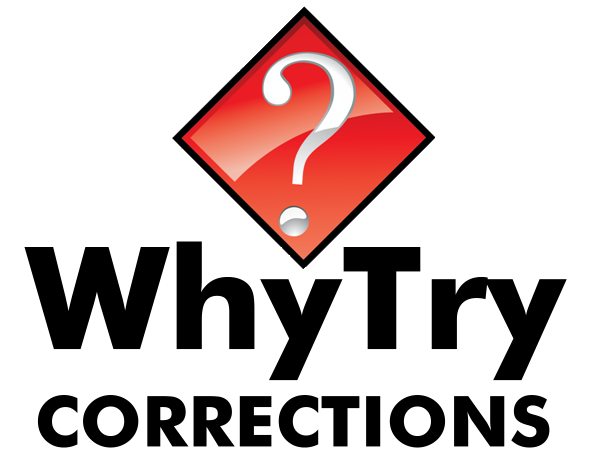 ATTENTION GETTER
Create your own attention-getter slide to start today’s lesson.  This slide may include music, a story, an object lesson, a "Surrendering the One-up" activity, a group poll, or a brief movie clip.
Tearing Off Your Label
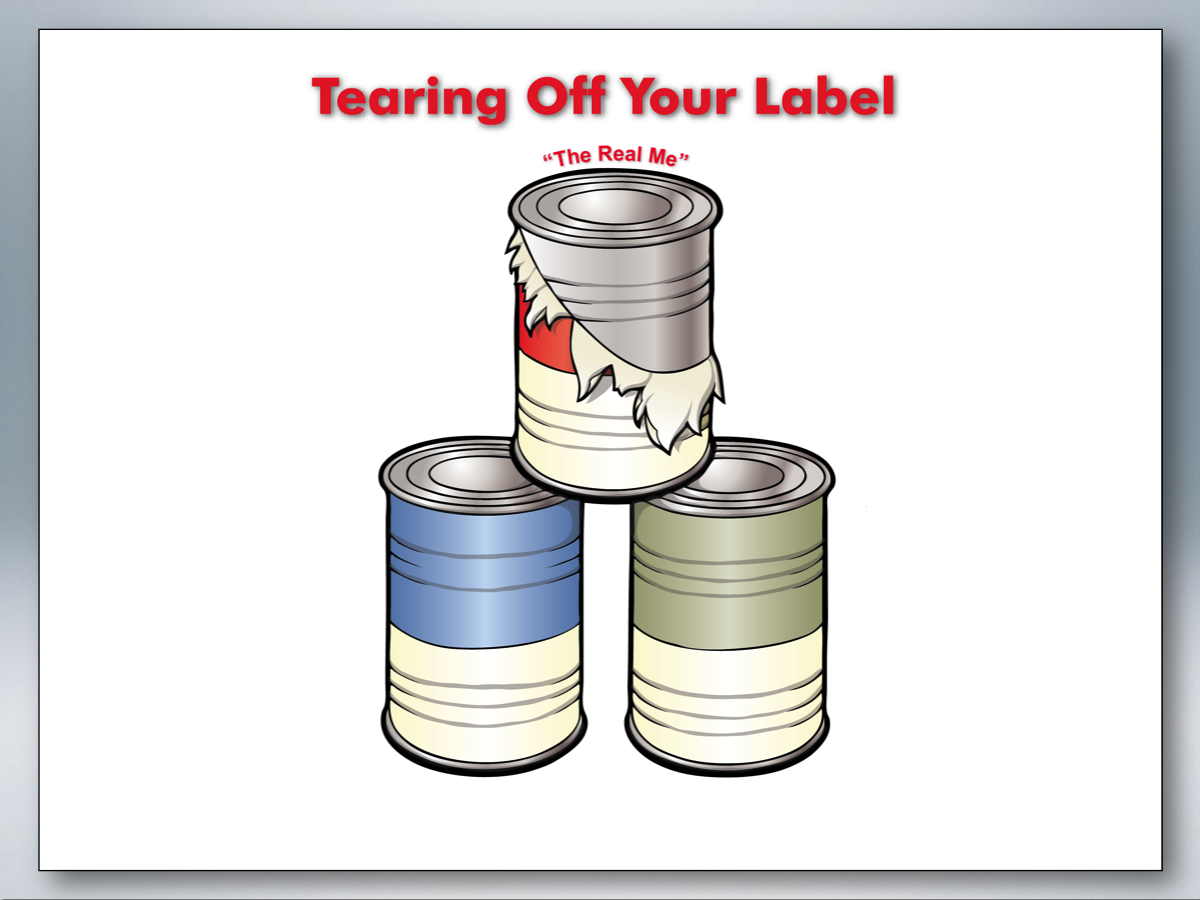 Complete Metaphor
Animated Metaphor Walkthrough
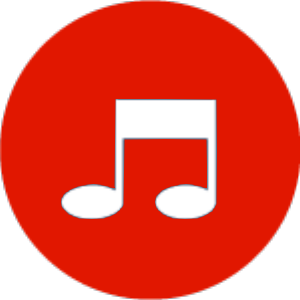 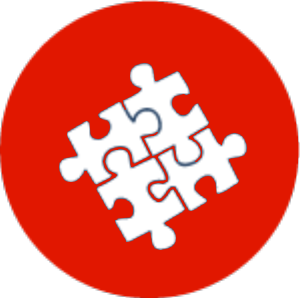 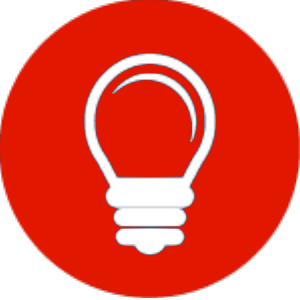 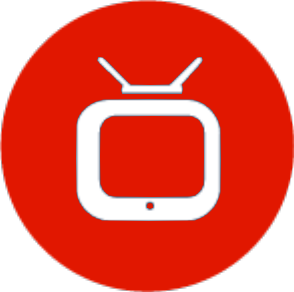 Music
Video
Learning
Journal
3
Permission to brag:
What do you like about yourself?
What do others like  about you?
Your accomplishments?
Your strengths, goals  and dreams
If you were to give yourself a label, what would it be? (Must be positive.)
1. Identify: How is your label working for you?
What labels do you have that are getting in the way of your opportunities?
2
Why is it easy to give up when you have a label?
Are these ever an excuse?
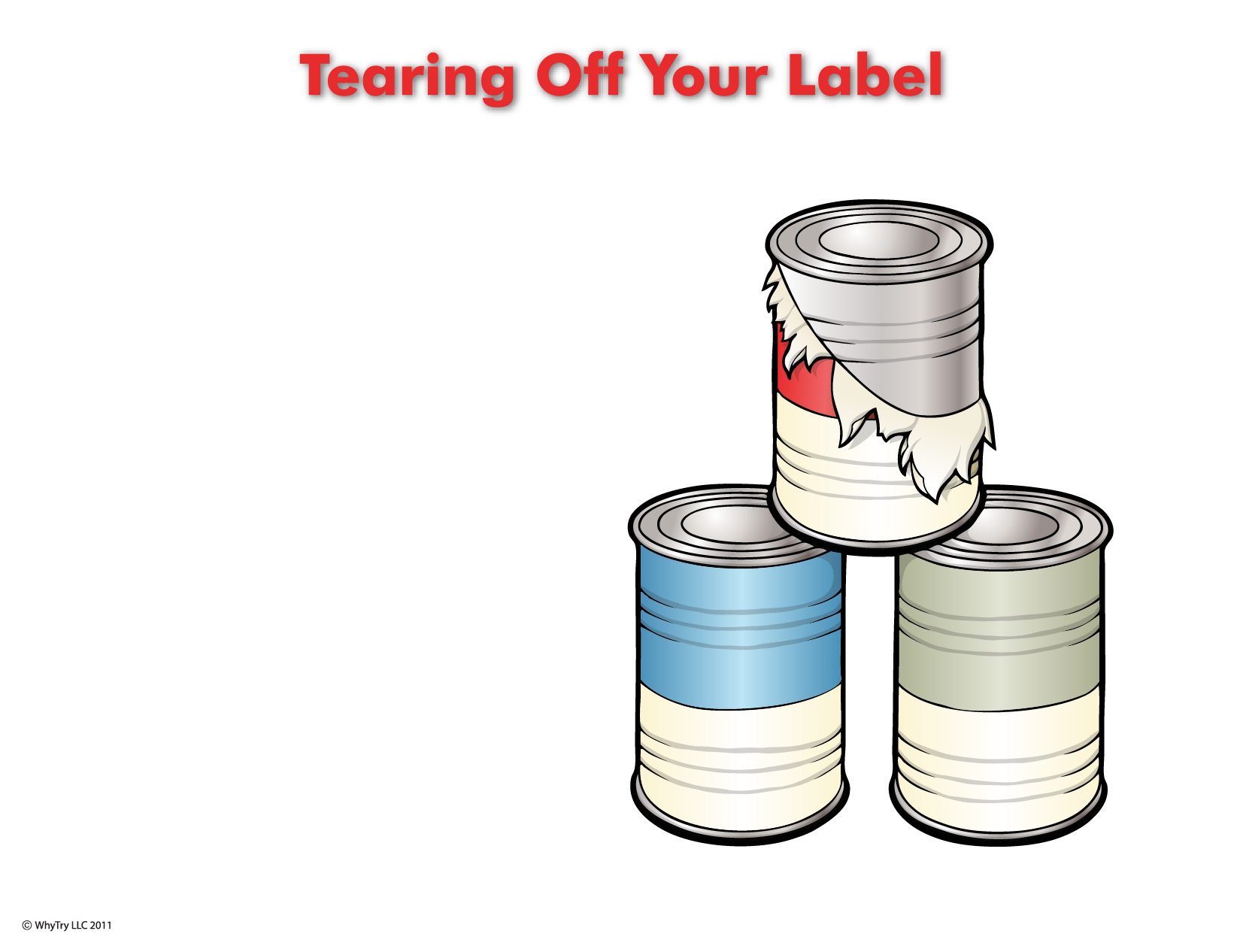 4
Four steps to tear off your label:
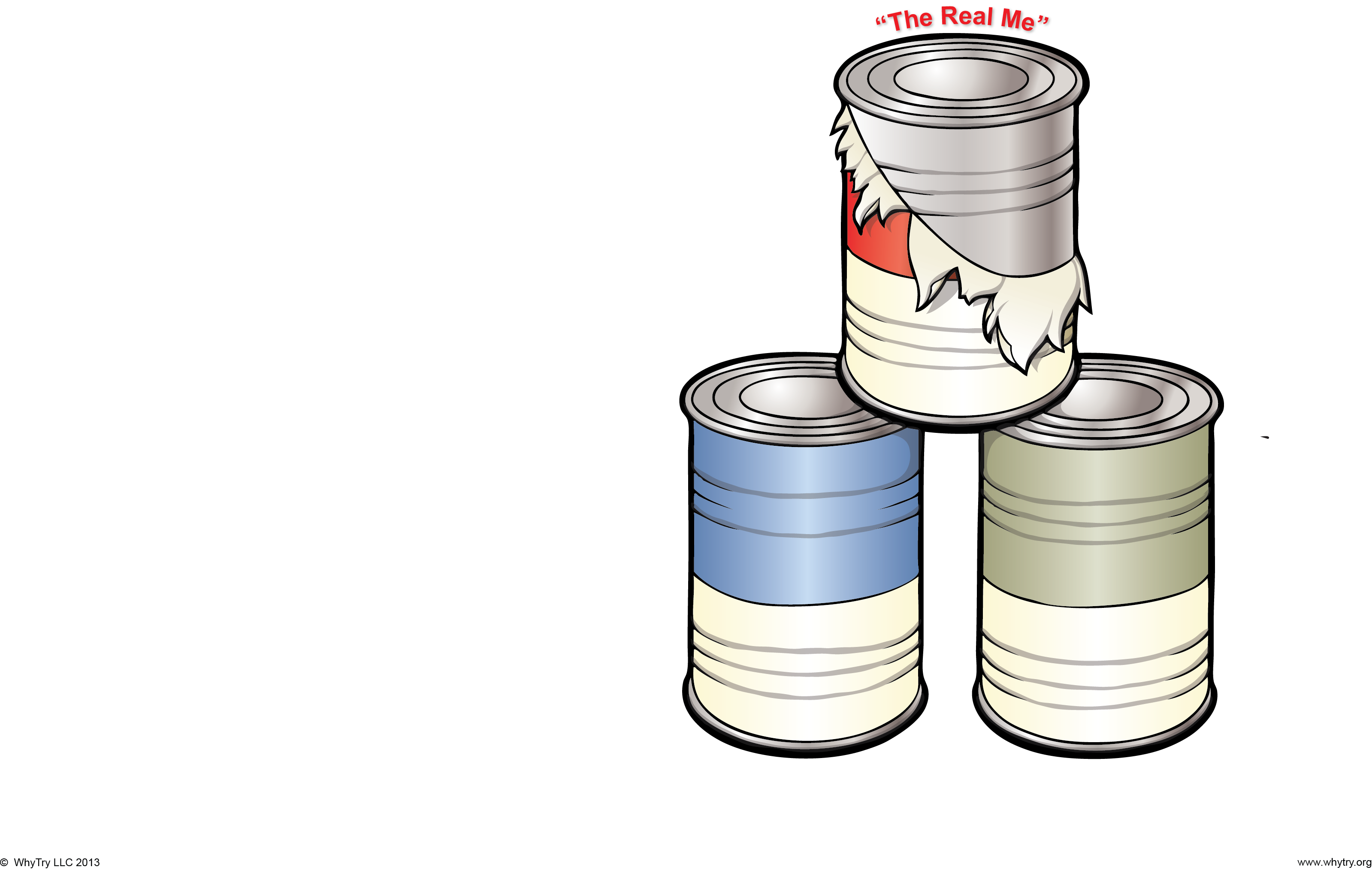 2. Do something different:
What behavior needs to change?
What do you need to stop doing? (not working for you)
What do you need to start doing? (something new)
Remember: Same thing = same results
1
What is a label?
3.  Focus on your strengths:
Juvenile 
Delinquent
Project the label that you want.
Failure
Druggie
Liar
L.D.
Dumb
Lazy
4.  Repeat what you are doing right.
Rebellious
Attitude Problem
Thief
Dropout
Remember: It takes time for others to see the change.
Trouble Maker
Gang Member
Ungovernable
Every night ask yourself:
 What did I do today to tear off the label?
 How can I do more of this tomorrow?
Runaway
Angry
Bad Example
Others:
3
Permission to brag:
What do you like about yourself?
What do others like  about you?
Your accomplishments?
Your strengths, goals  and dreams
If you were to give yourself a label, what would it be? (Must be positive.)
1. Identify: How is your label working for you?
What labels do you have that are getting in the way of your opportunities?
2
Why is it easy to give up when you have a label?
Are these ever an excuse?
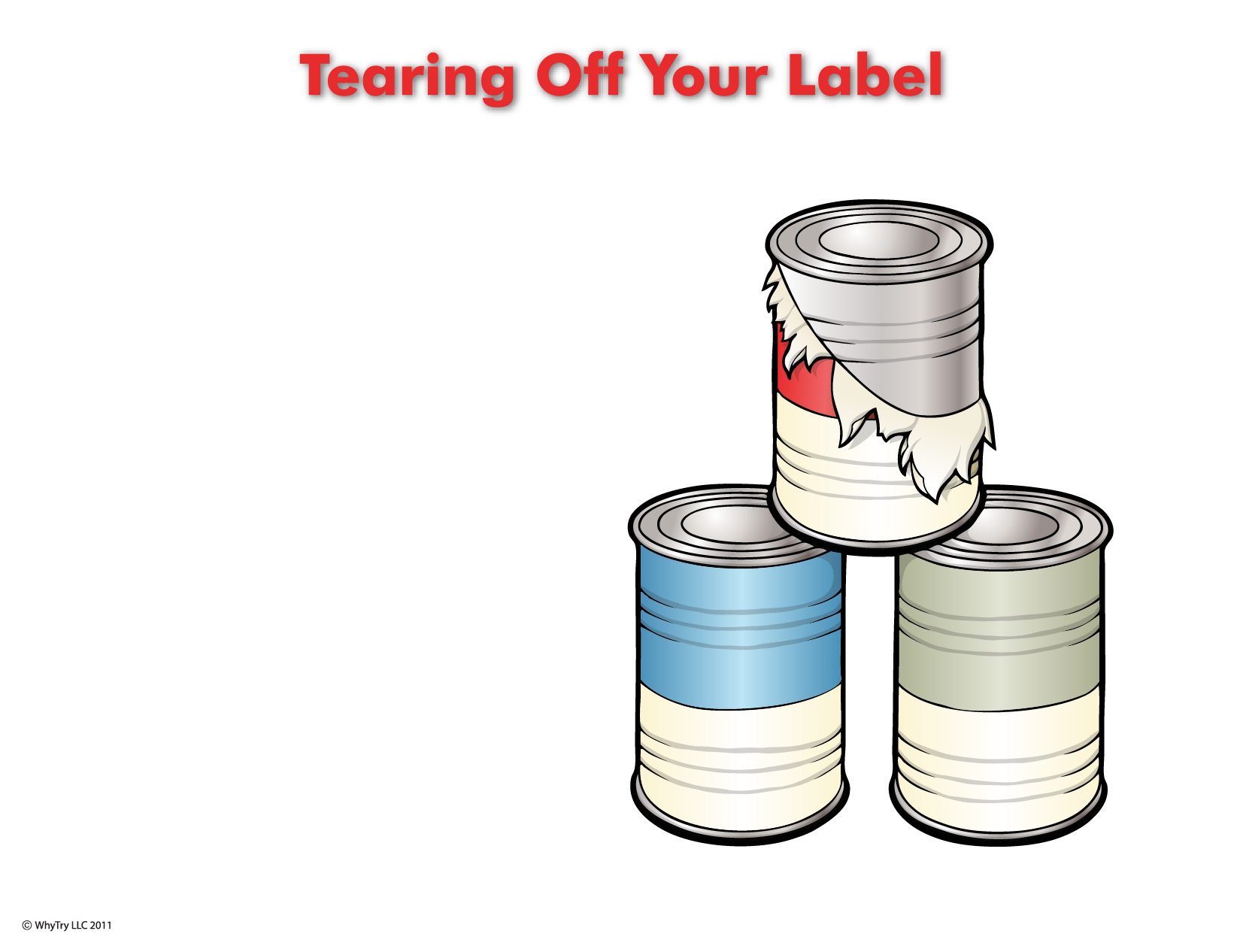 4
Four steps to tear off your label:
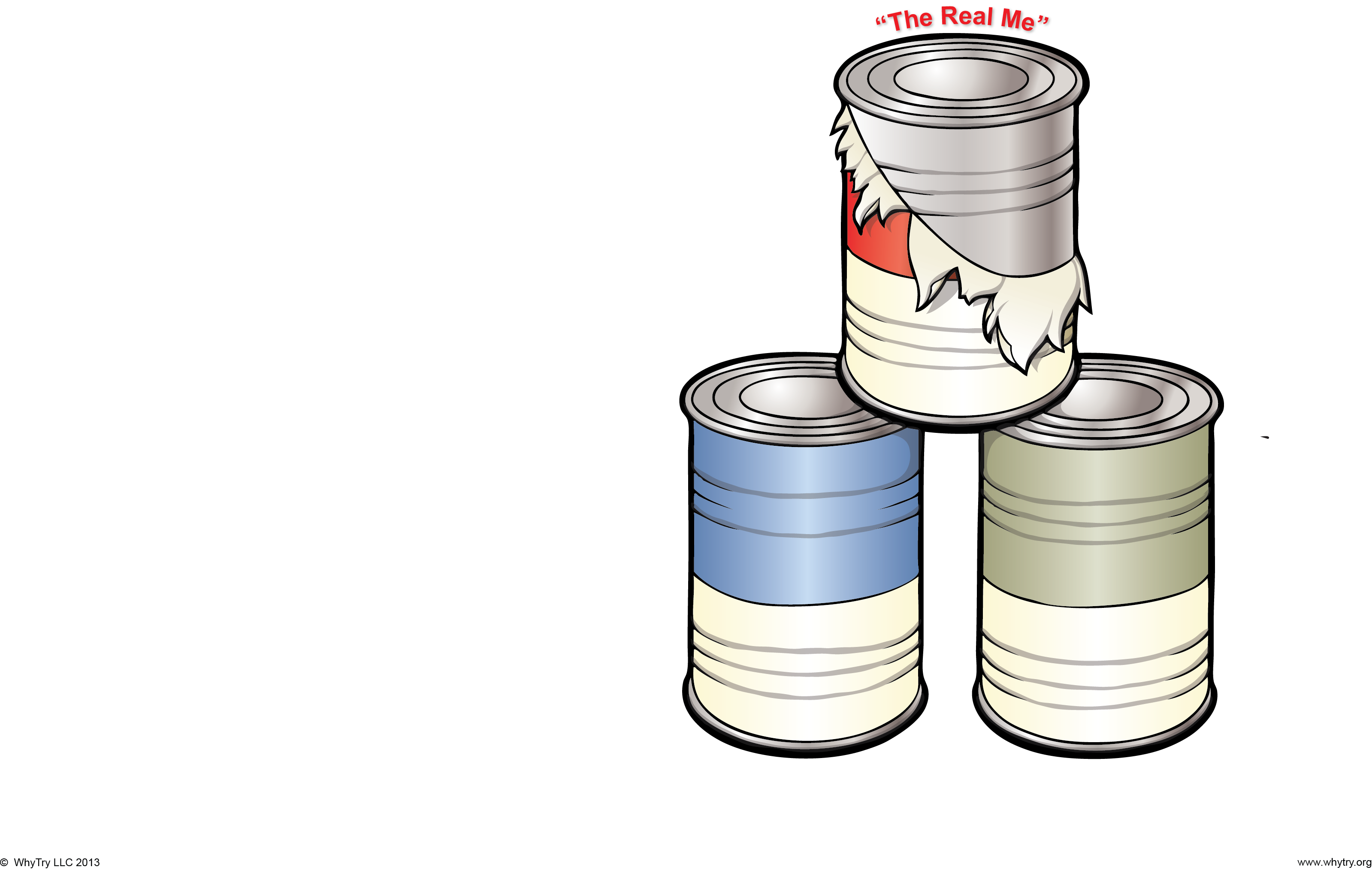 2. Do something different:
What behavior needs to change?
What do you need to stop doing? (not working for you)
What do you need to start doing? (something new)
Remember: Same thing = same results
1
What is a label?
3.  Focus on your strengths:
Juvenile 
Delinquent
Project the label that you want.
Failure
Druggie
Liar
L.D.
Dumb
Lazy
4.  Repeat what you are doing right.
Rebellious
Attitude Problem
Thief
Dropout
Remember: It takes time for others to see the change.
Trouble Maker
Gang Member
Ungovernable
Every night ask yourself:
 What did I do today to tear off the label?
 How can I do more of this tomorrow?
Runaway
Angry
Bad Example
Others:
Music
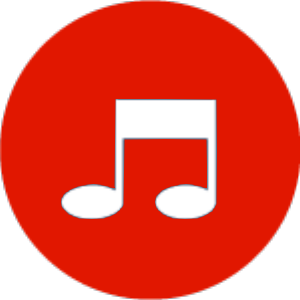 Create your own music activity slide. This may include a WhyTry music video, a song of your own, or a song a student has shared.
Activity
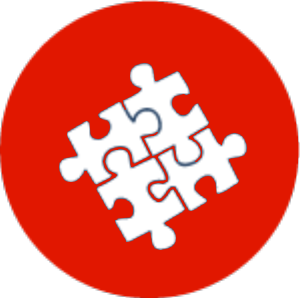 Create your own learning activity slide.  This may include either an object lesson, a group activity, or a group / movement activity.  This slide may include instructions /rules for the activity or a relevant visual prompt to introduce the activity.
Journal
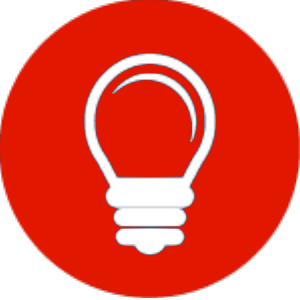 Create your own journal activity slide.  This slide may include an art activity, observation activity, or game plan exercise from the WhyTry student journal.  This slide may contain the actual journal page or a relevant visual prompt to introduce the journal activity.
Video
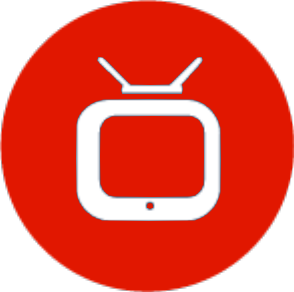 Create your own video activity slide. This slide may include one of WhyTry’s recommended YouTube clips that you have downloaded and embedded here, or any other relevant video clip reinforcing some aspect of today’s lesson.  Videos may be funny, serious, documentary style, etc.  This is a good opportunity to differentiate your approach to best meet your student’s needs.